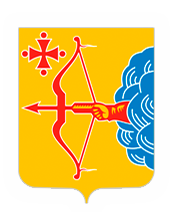 Центр компетенций в сфере сельскохозяйственной кооперации и поддержки фермеров Кировской области
Национальный проект
 «Малое и среднее 
предпринимательство и 
поддержка индивидуальной  
предпринимательской
 инициативы»
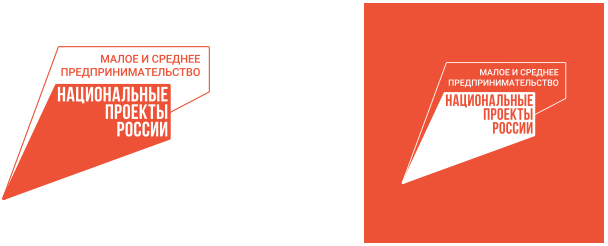 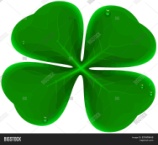 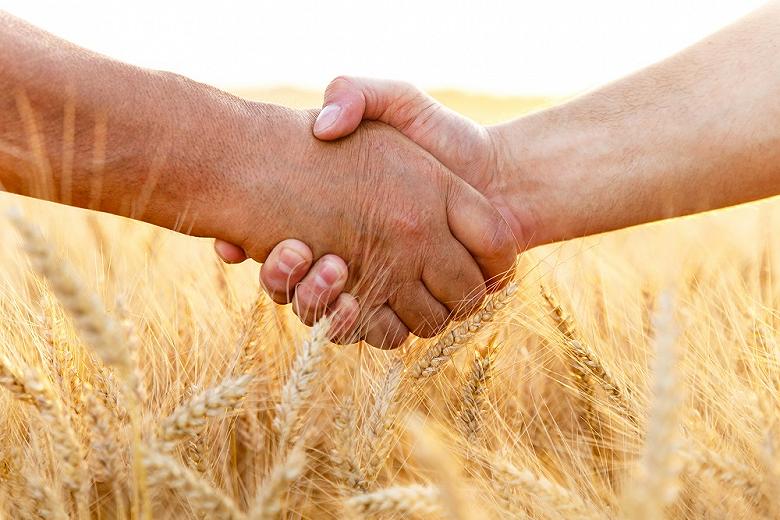 Меры государственной поддержки 
граждан, ведущих личное подсобное хозяйство, 
 крестьянских (фермерских) хозяйств и индивидуальных предпринимателей
Грант Агростартап
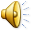 Киров 2023
ГРАНТ АГРОСТАРТАП
средства, перечисляемые из областного бюджета заявителю для  софинансирования  его затрат, не возмещаемых в рамках иных направлений государственной поддержки, связанных с реализацией  проекта создания и (или) развития хозяйства, представляемого заявителем в конкурсную комиссию
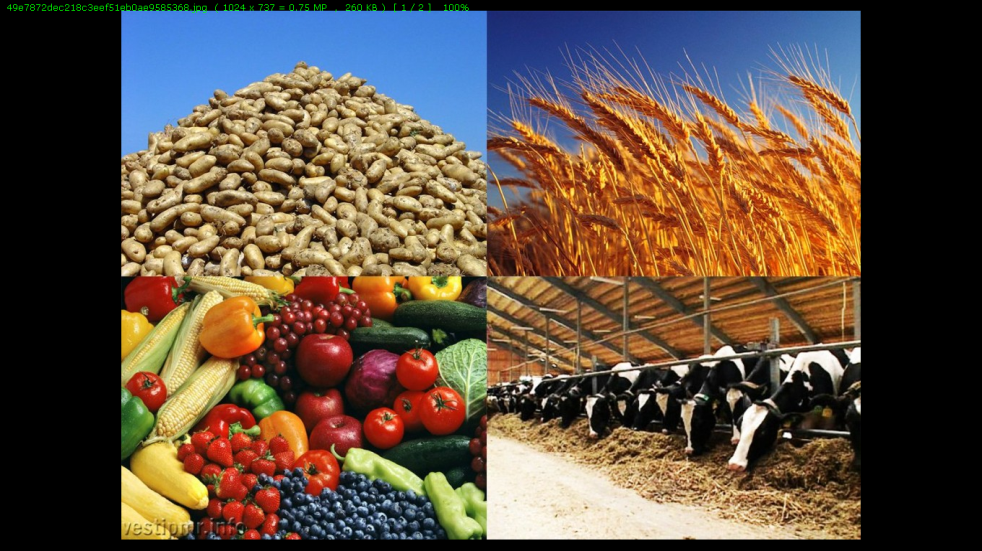 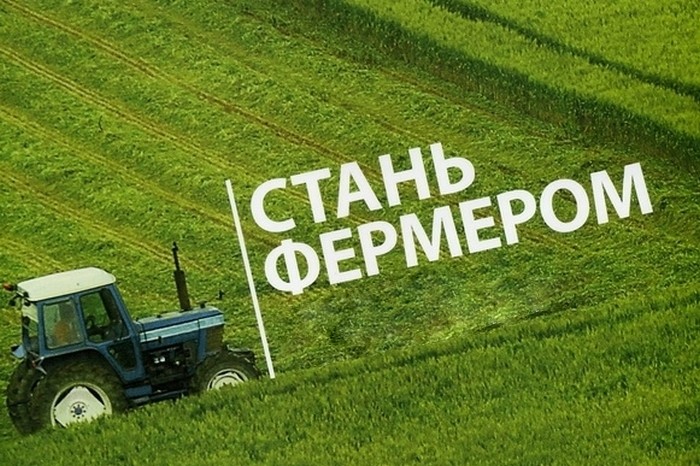 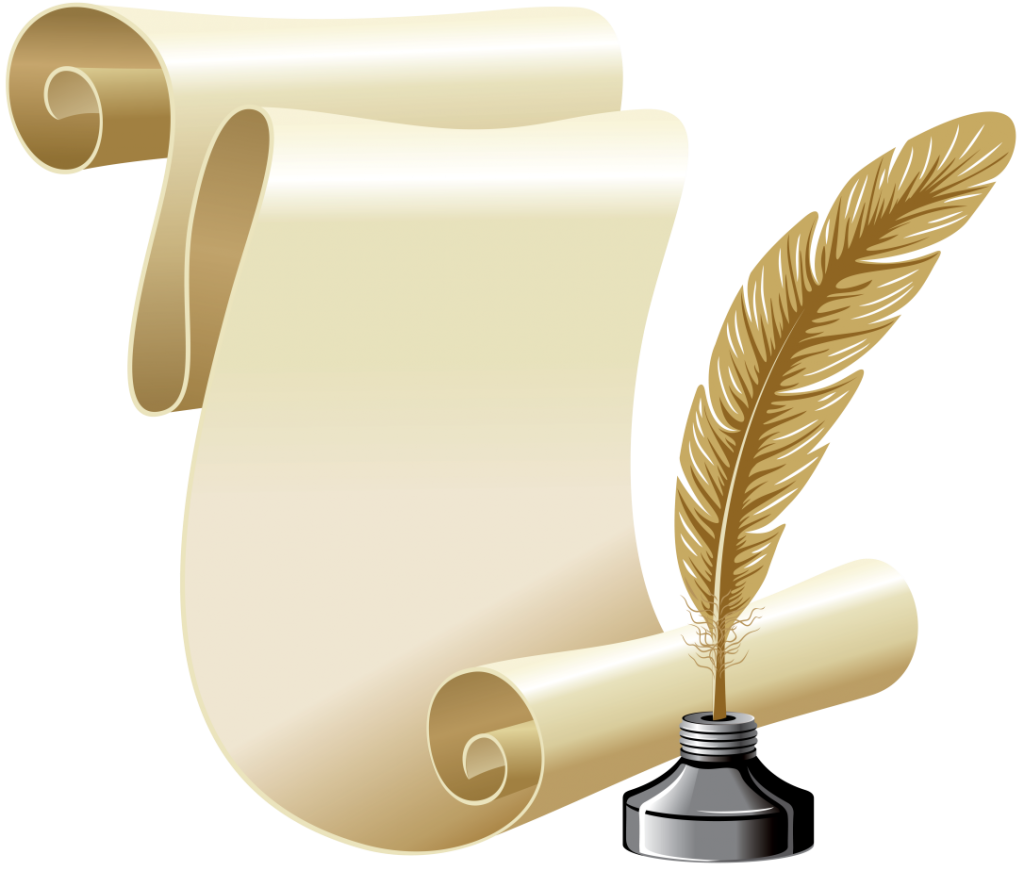 НОРМАТИВНО-ПРАВОВАЯ БАЗА
Постановление Правительства РФ от 14.07.2012 № 717 «О государственной программе развития сельского хозяйства и регулирования рынков сельскохозяйственной продукции, сырья и продовольствия»
Постановление Правительства Кировской области от 23.12.2019 № 690-П «Об утверждении государственной программы Кировской области Развитие агропромышленного комплекса»
Постановление  Правительства Кировской области от 30.04.2021 № 224-П «О предоставлении грантов «Агростартап» из областного бюджета на создание и (или) развитие хозяйств»
Распоряжение министерства сельского хозяйства и продовольствия Кировской области от 18.05.2021 № 49 «О представлении и рассмотрении документов для предоставления грантов «Агростартап» из областного бюджета на создание и (или) развитие хозяйств»
Участники конкурса - заявители
Крестьянское (фермерское) хозяйство
Индивидуальный предприниматель,
 глава КФХ
Гражданин Российской Федерации
основным видом деятельности которых являются производство и (или) переработка сельскохозяйственной продукции, зарегистрированы в текущем финансовом году
зарегистрированны на сельской территории или на территории сельской агломерации 
Кировской области
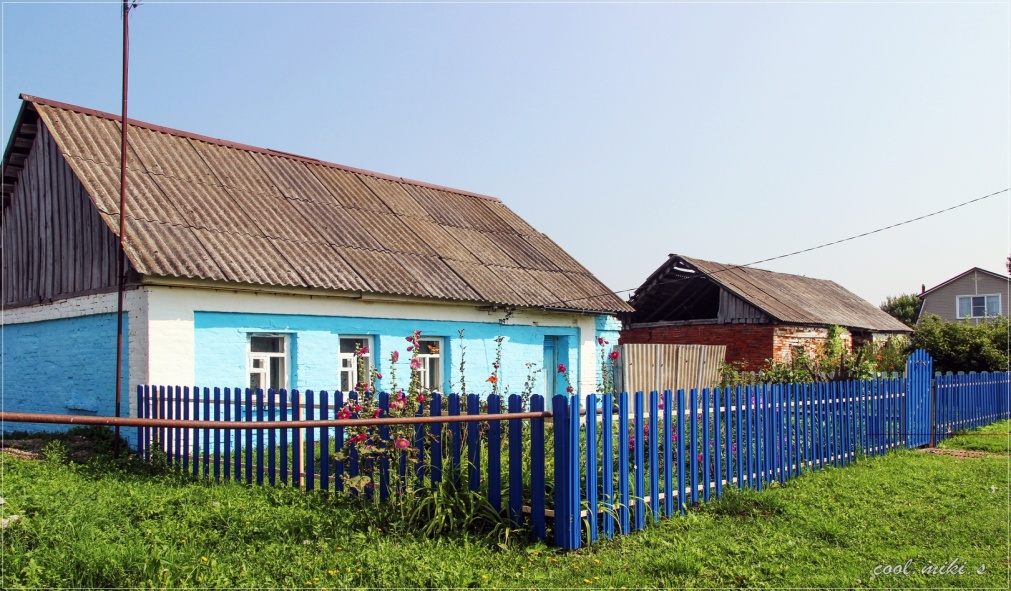 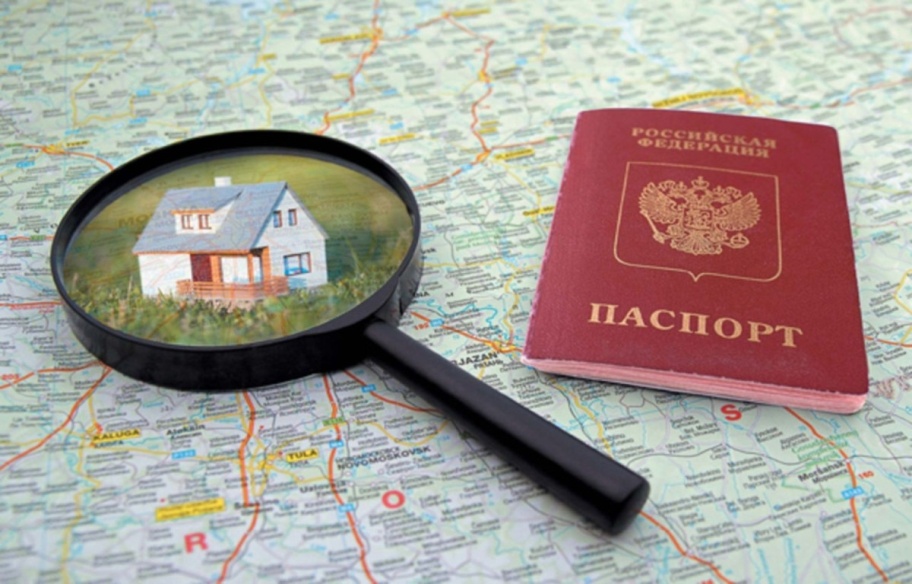 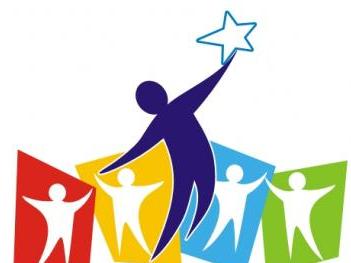 Собственные ресурсы участника конкурсного отбора - как критерий оценки
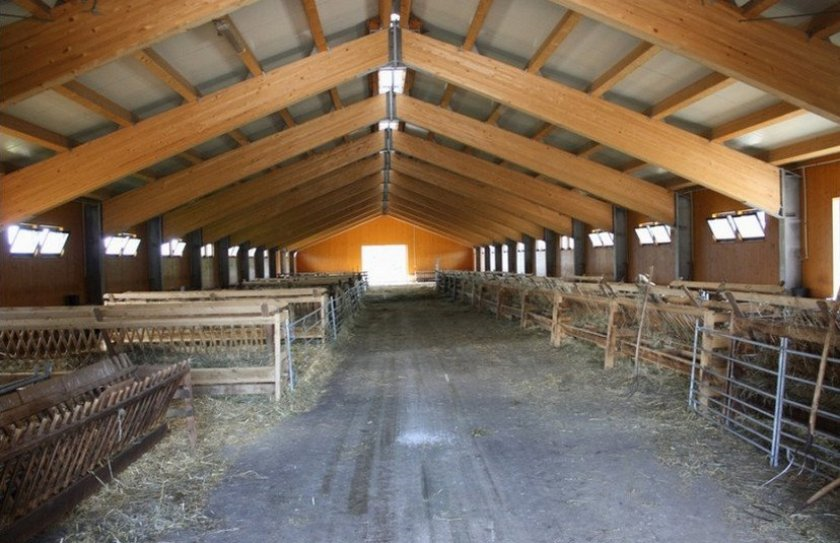 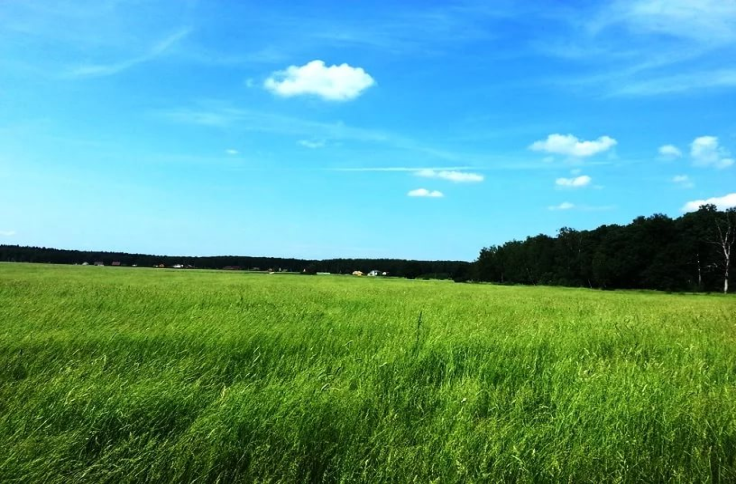 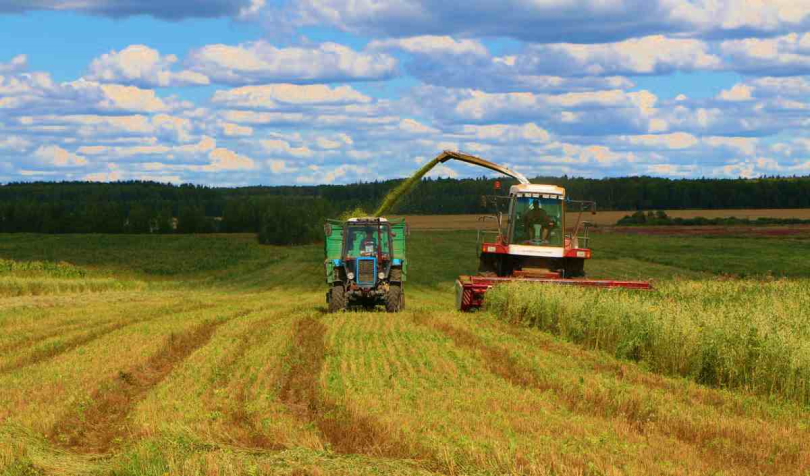 Объект недвижимого имущества для производства, хранения и переработки с/х продукции, подлежащий ремонту и (или) переустройству за счет средств гранта либо используемый для осуществления производственной деятельности заявителем на территории МР или МО по месту регистрации заявителя
Наличие в собственности заявителя 6 и более месяцев на дату подачи заявки на участие в конкурсе сельскохозяйственной техники (тракторов, комбайнов), самоходных сельскохозяйственных машин и (или) грузовых автомобилей
земельный участок из земель сельскохозяйственного назначения на праве собственности заявителя или аренды на срок не менее 3 лет, предназначенный для создания и (или) развития хозяйства, на территории МР или МО по месту регистрации заявителя
Собственные ресурсы участника конкурсного отбора - как критерий оценки
среднее профессиональное или высшее образование в сфере сельского хозяйства по направлению деятельности, указанному в бизнес-плане, или среднее профессиональное или высшее образование в сфере сельского хозяйства
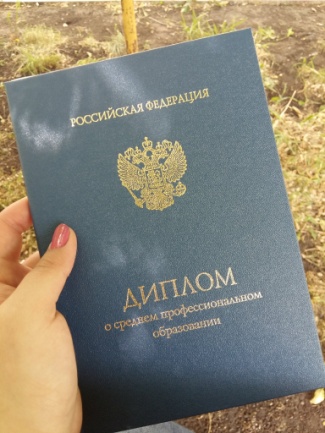 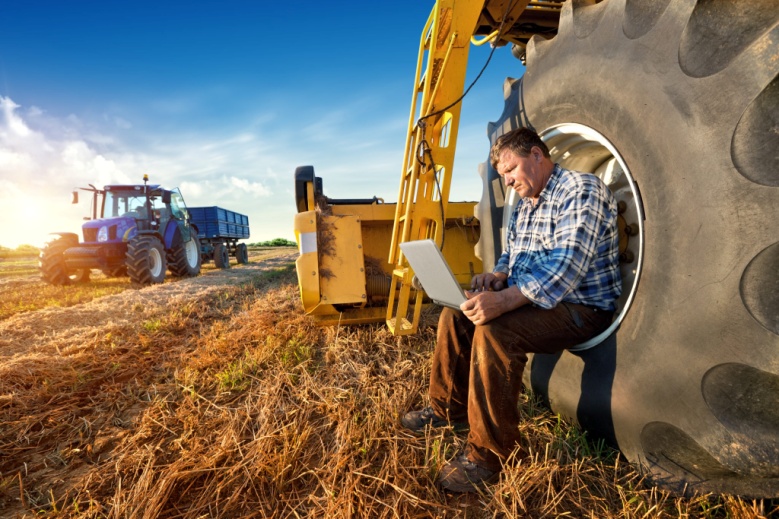 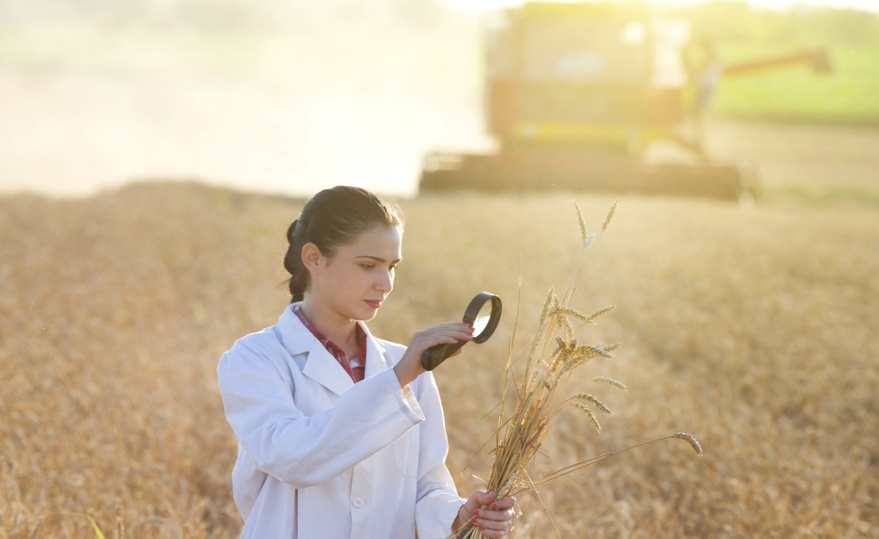 стаж работы 3 и более лет у сельскохозяйственного товаропроизводителя
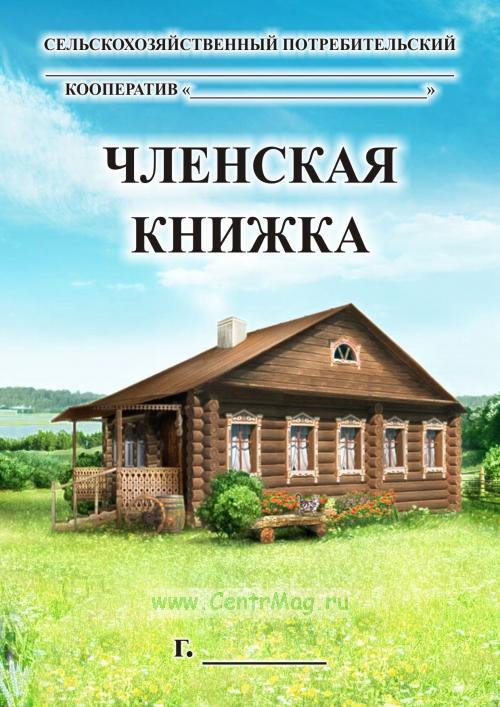 Членство в СПоК, для обеспечения реализации продукции производимой К(Ф)Х
Направления деятельности крестьянского (фермерского) хозяйства – так же дадут дополнительные баллы для оценки критериев заявителей
развитие молочного скотоводства, картофелеводство, овощеводство
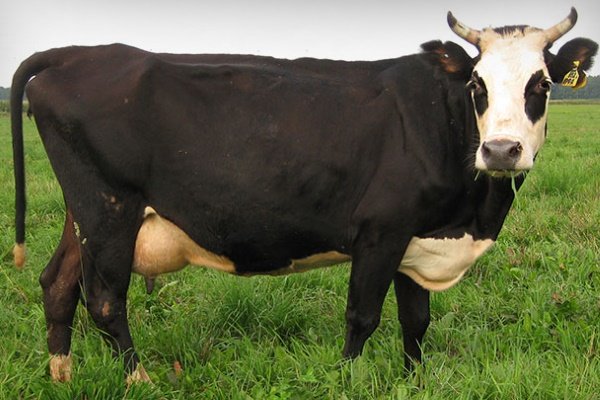 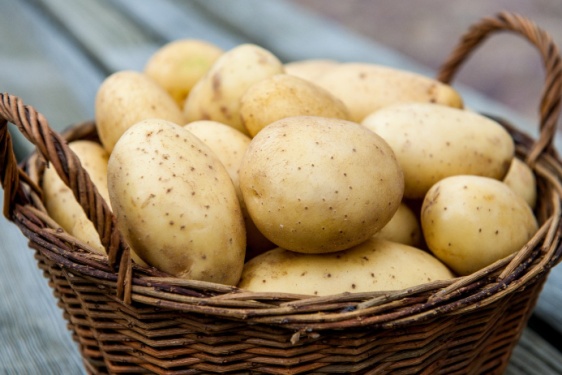 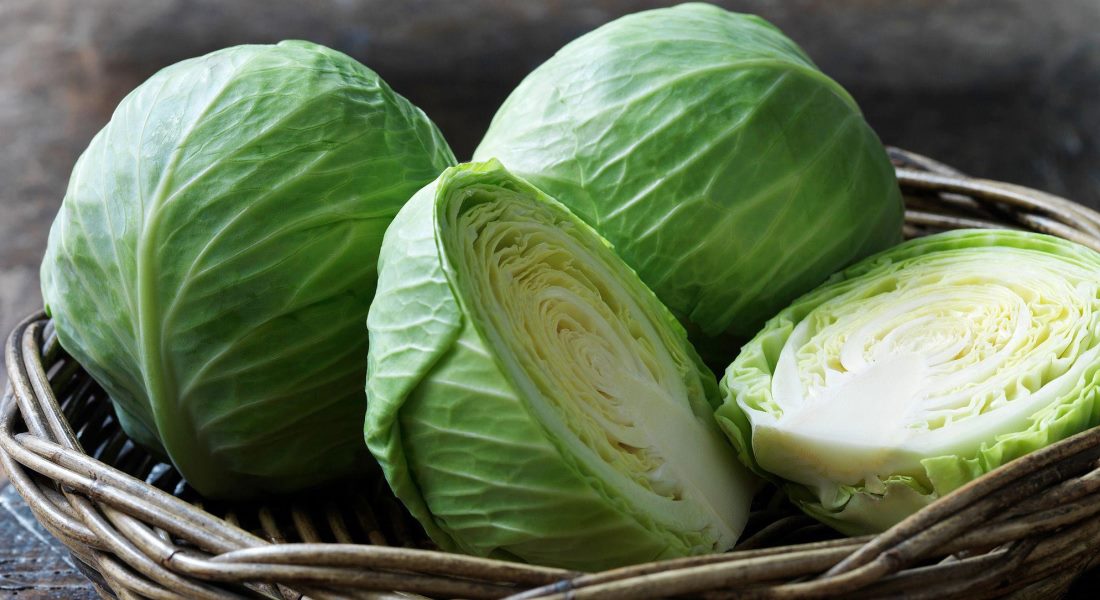 + 5 баллов
+ 3 балла
иные направления деятельности
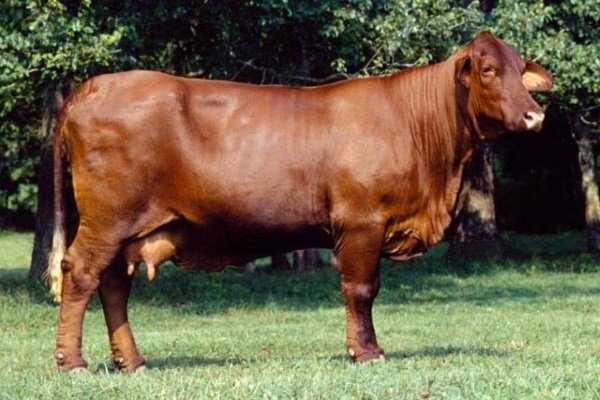 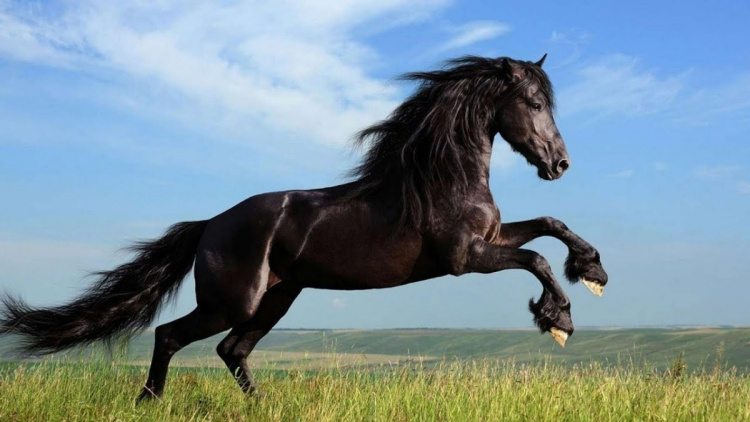 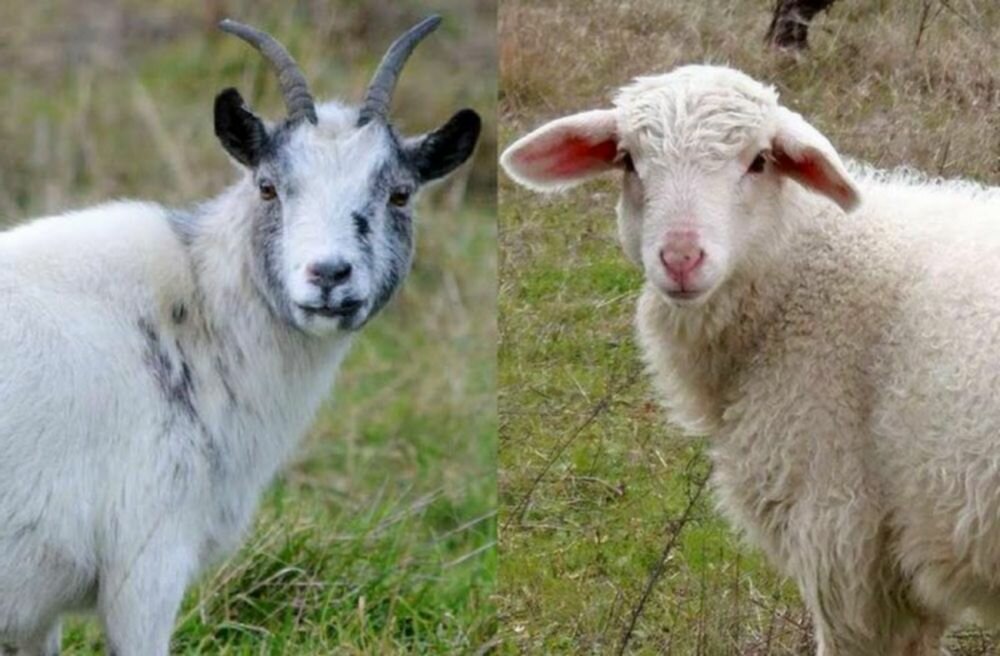 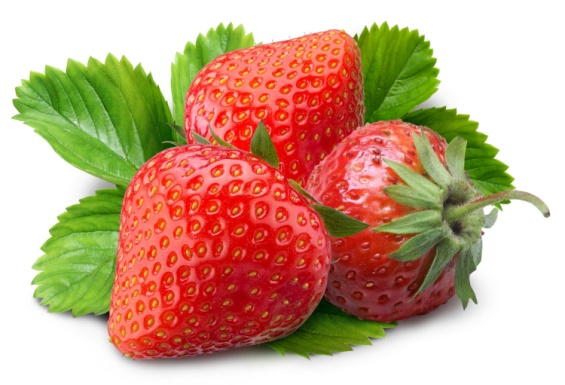 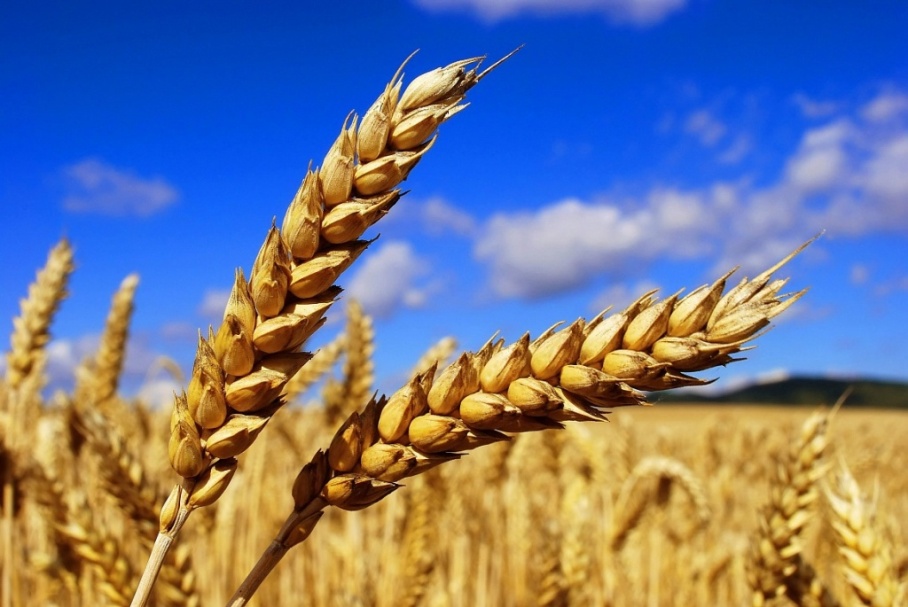 На средства гранта  «Агростартап» можно приобрести:
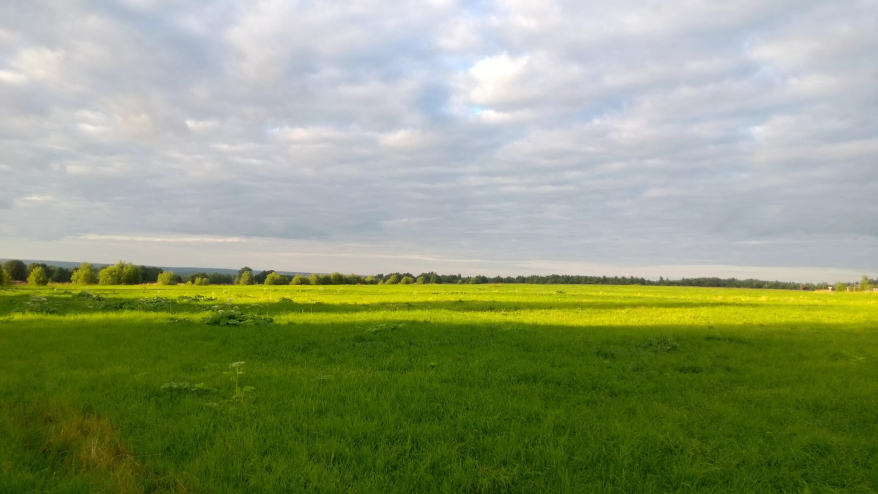 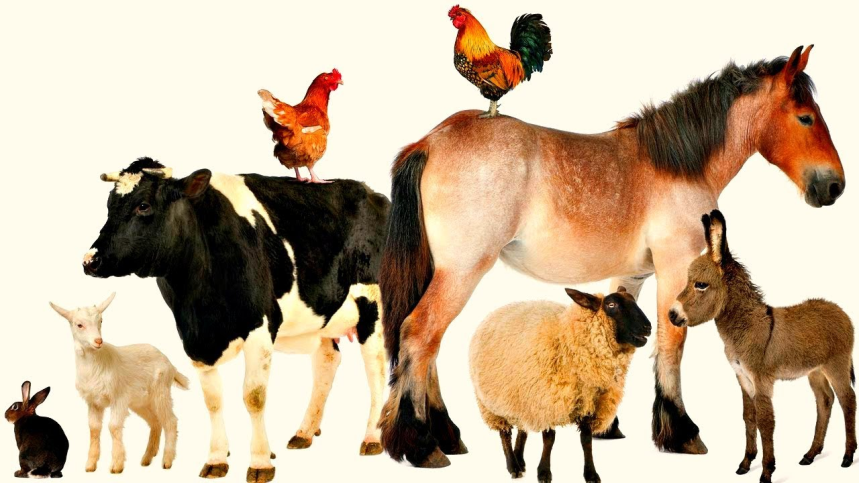 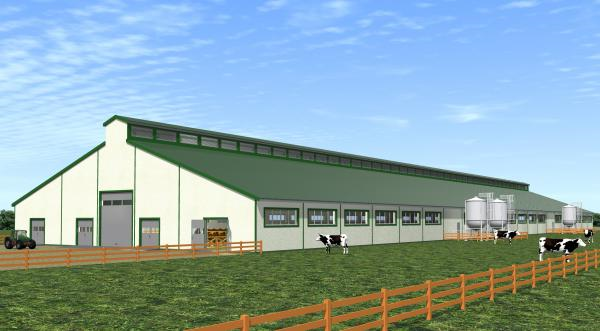 приобретение, строительство, ремонт, модернизацию, переустройство производственных и складских объектов
земельные участки из земель с/х назначения
с/х животных, птицу (кроме свиней)
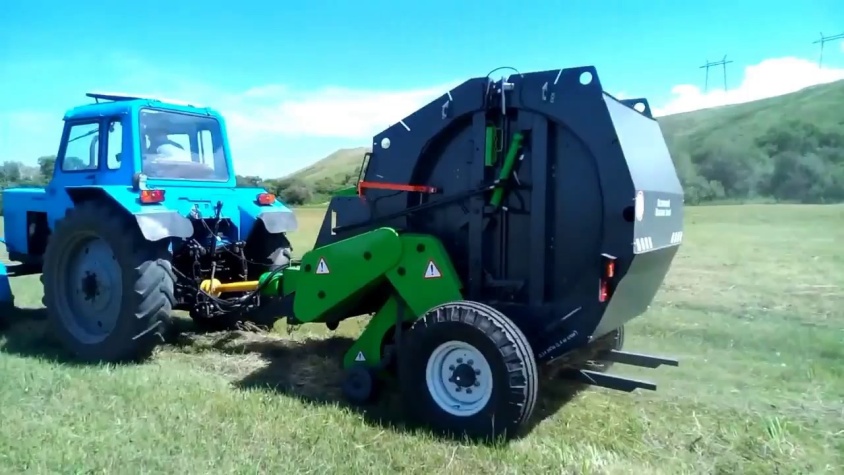 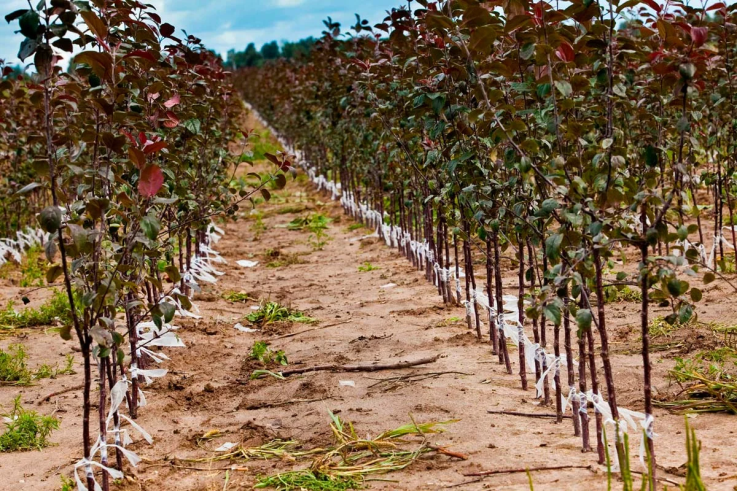 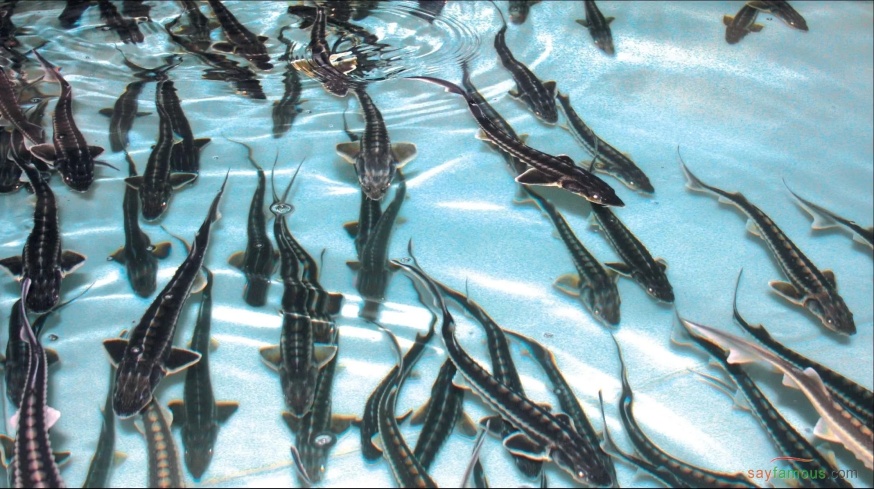 с/х технику, в т.ч. прицепное и навесное оборудование, грузовой автотранспорт, специализированный автотранспорт для осуществления мобильной торговли, оборудования для производства и переработки с/х продукции
посадочный материал для закладки многолетних насаждений , в т.ч. виноградников и земляники
рыбопосадочный материал
а так же:
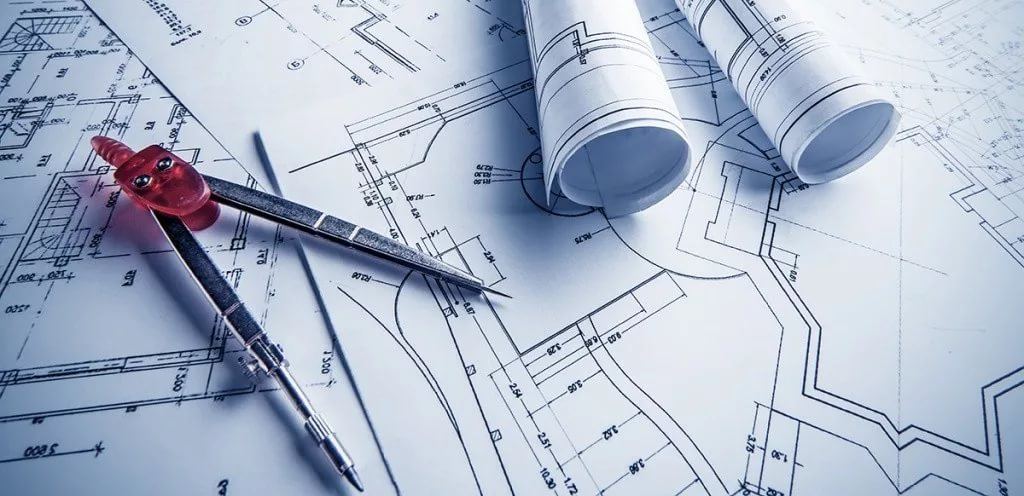 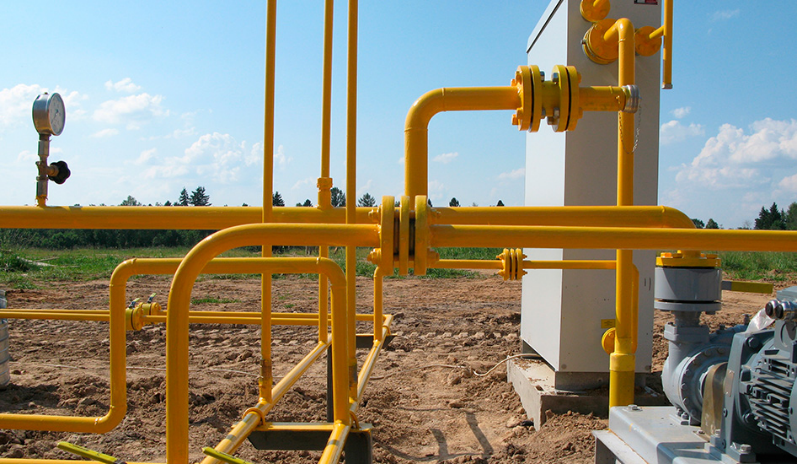 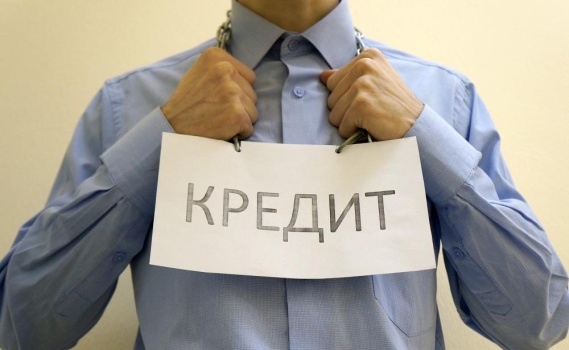 осуществить подключение производственных и складских объектов, необходимых для производства, хранения и переработки с/х продукции к электрическим, водо-, газо-, тепло- сетям
разработать проектную документации на строительство или реконструкцию производственных зданий, предназначенных для производства, хранения и переработки с/х продукции
погасить основной долг по кредитам, полученным в российских кредитных организациях  в течение срока освоения гранта на покупку с/х техники и объектов недвижимости.
внести не менее 25 %, но не более 50 % средств гранта в неделимый фонд СПоКа, членом которого является победитель конкурса (особый перечень имущества)
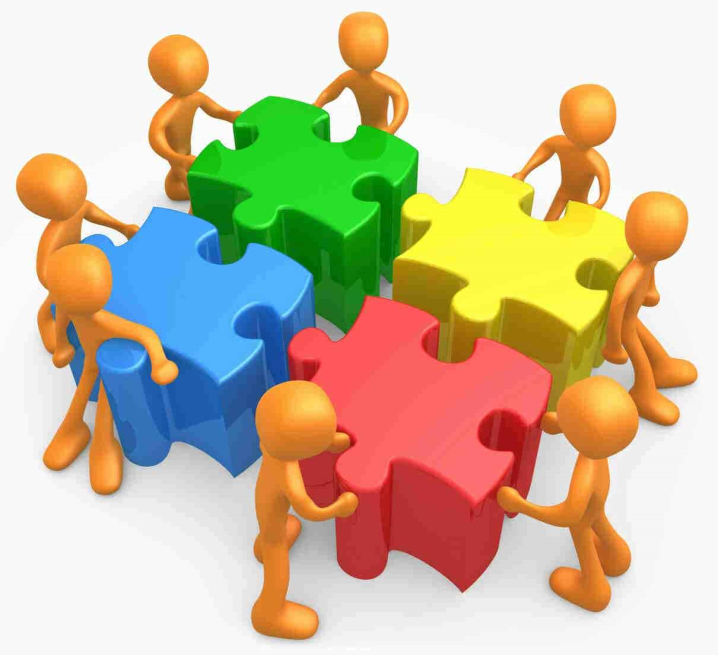 Оплата аванса в размере не более 40% стоимости каждого наименования приобретаемого имущества в случае расходования гранта на цели: приобретение с/х животных, рыбопосадочного материала, с/х техники. Выплата такого аванса должна быть предусмотрена договорами поставки (купли-продажи).
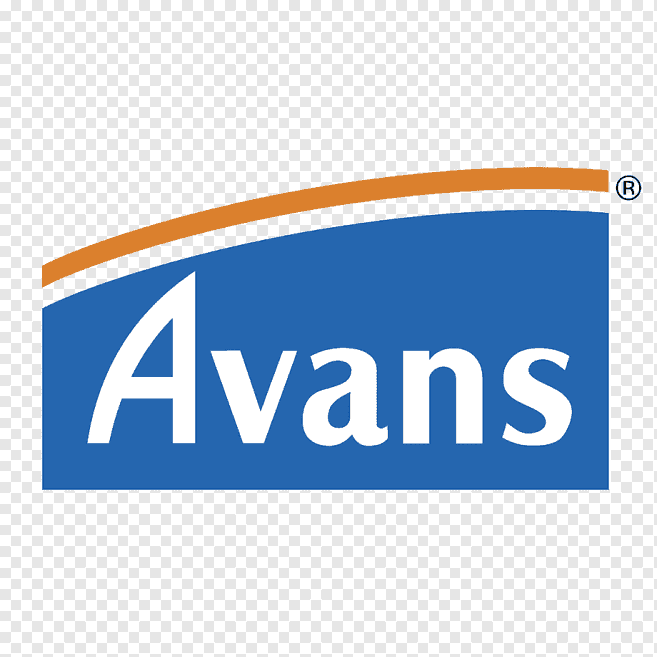 ТРЕБОВАНИЯ К УЧАСТНИКАМ КОНКУРСА
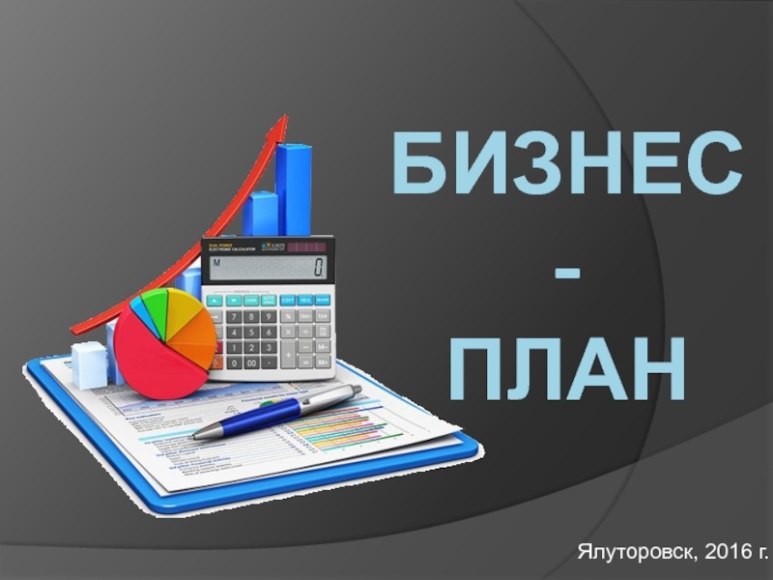 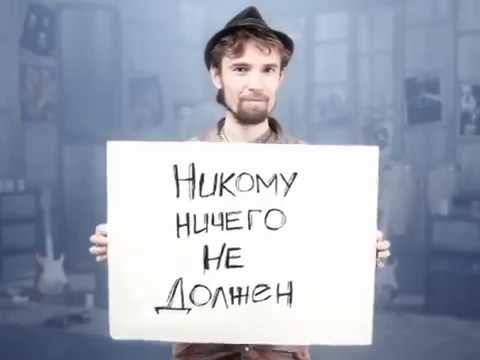 Не иметь неисполненные обязательства по уплате налогов, сборов, страховых взносов, пеней, штрафов, процентов на дату подачи заявки на участие в конкурсе в сумме, более 10 тыс. руб.
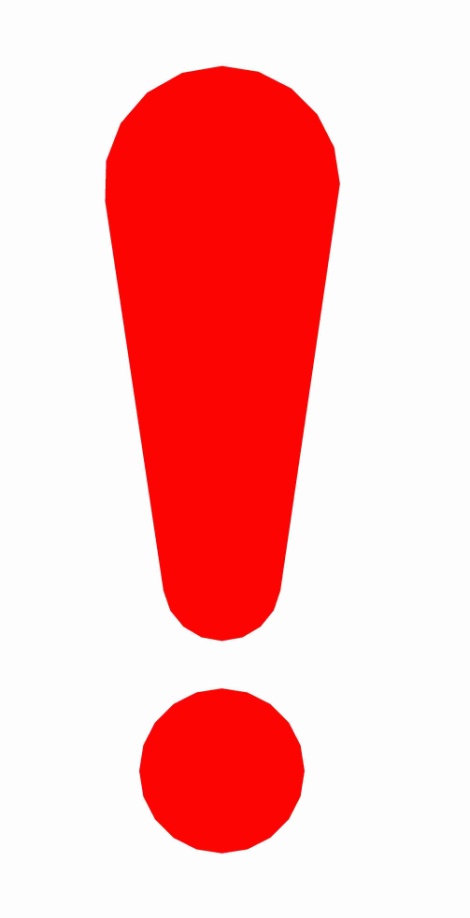 Иметь бизнес-план по созданию и развитию хозяйства, составленный по форме
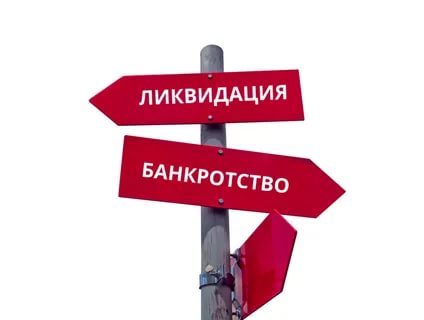 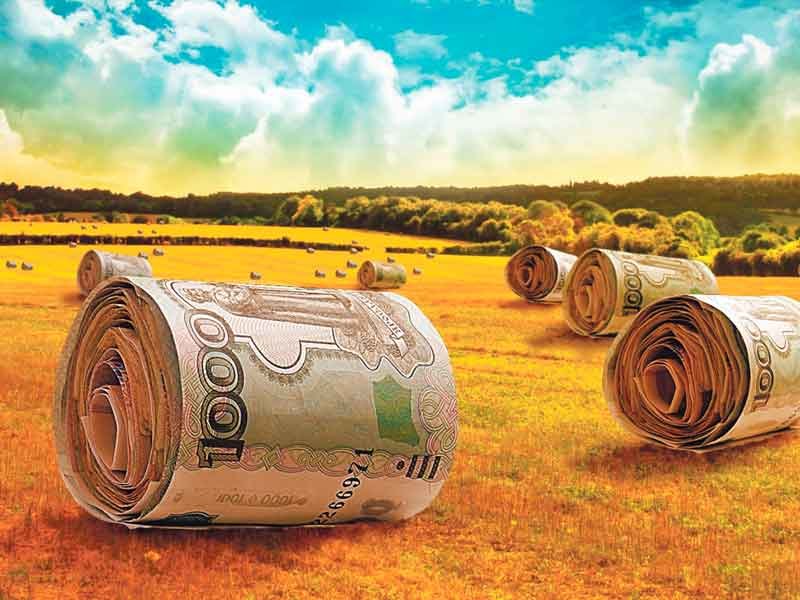 КФХ  или ИП-глава КФХ не должны прекращать деятельность
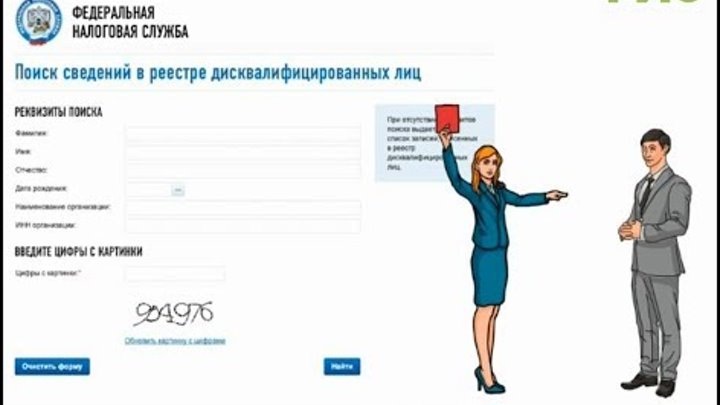 Не должны являться получателями средств финансовой поддержки, в т.ч. на основании иных НПА КО, субсидий или грантов, в т.ч гранта на поддержку начинающего фермера. Исключение: соц. выплаты и выплаты на организацию нач. этапа предпринимательской деятельности
Не состоять в реестре дисквалифицированных лиц (запрет по решению суда занимать руководящие должности)
Обязательства, вытекающие после объявления победителем конкурсного отбора:
Размер гранта «Агростартап»
на разведение КРС мясного и молочного направлений продуктивности
по иным направлениям бизнес-плана
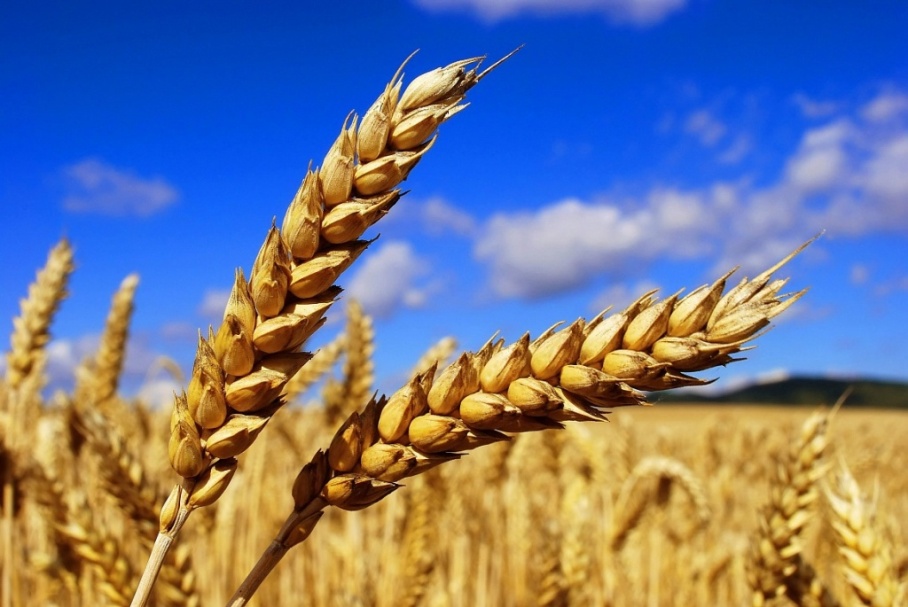 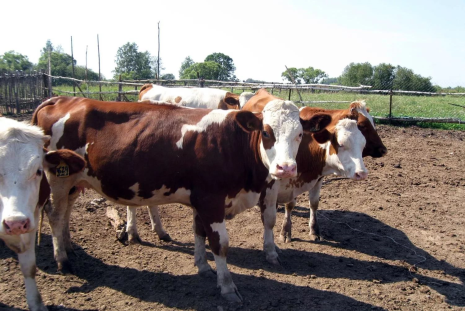 До 5 млн. рублей, 
но не более 90% затрат на реализацию бизнес-плана
До 7 млн. рублей, 
но не более 90% затрат на реализацию бизнес-плана
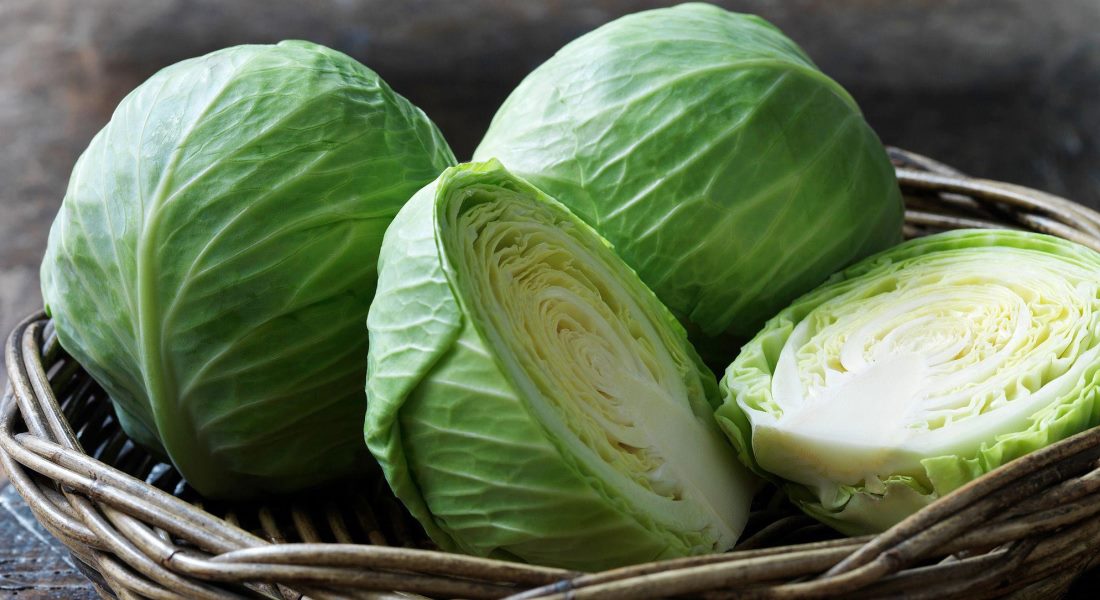 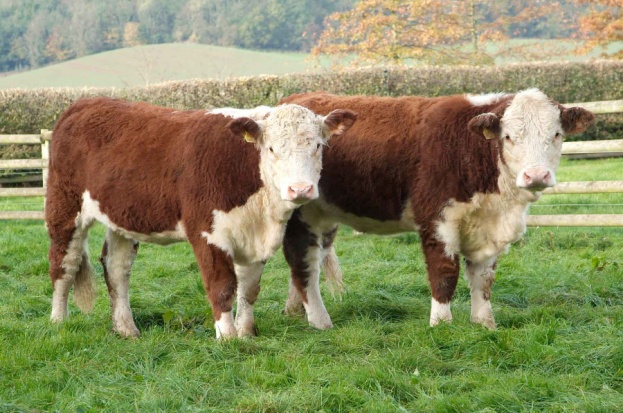 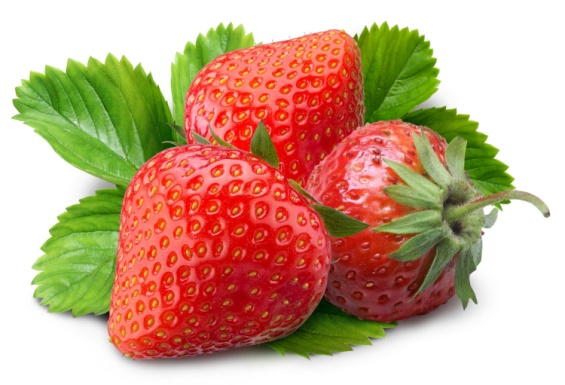 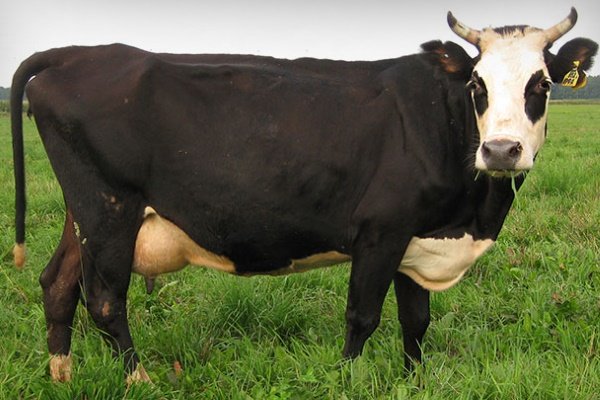 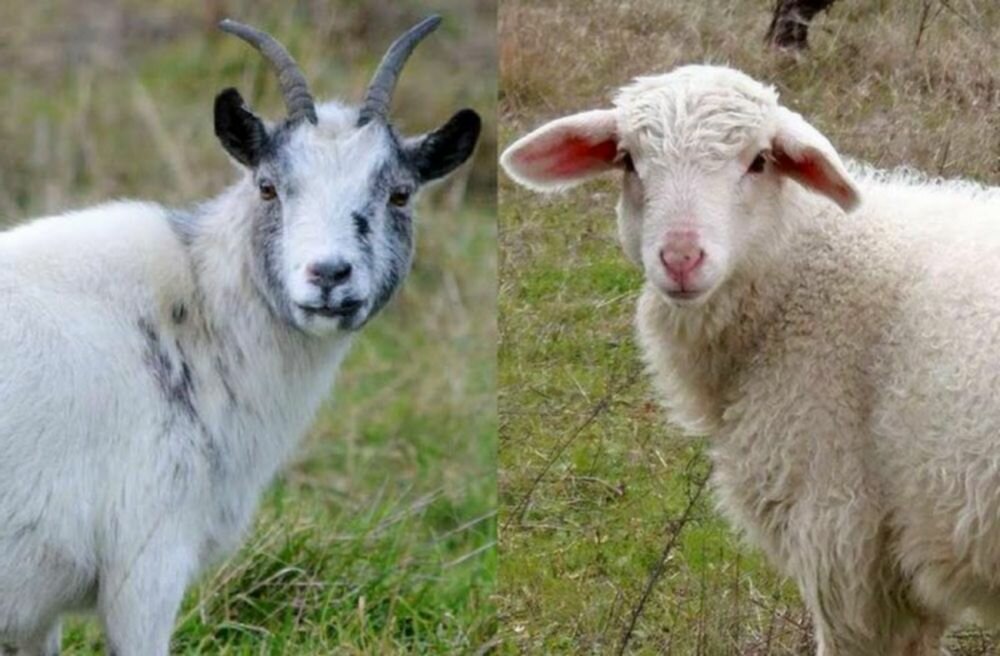 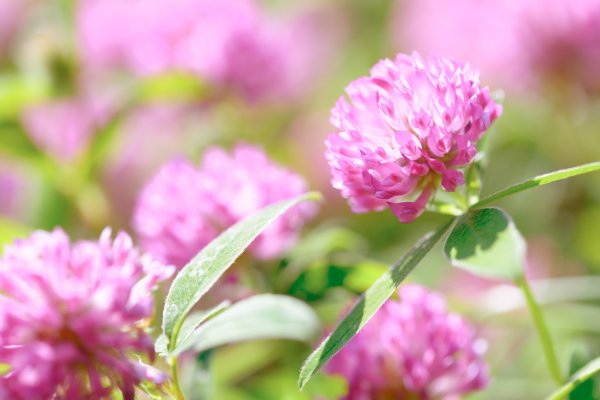 Наши контакты: 
Центр компетенций в сфере сельскохозяйственной кооперации и поддержки фермеров Кировской области
 (структурное подразделение  КОГБУ «ЦСХК «Клевера Нечерноземья»):
город  Киров, ул. Преображенская, 66, каб. 215.
тел. (8332) 64-02-56
E-mail: kleverkirov@mail.ru                   www. kleverkirov.ru
WhatsApp: 8-953-942-00-93
юрисконсульт, консультант: Черных Алёна Дмитриевна тел. 64-99-98
бухгалтер, консультант: Малафеева Ольга Геннадьевна, тел. 64-01-91
Благодарим за внимание !!!